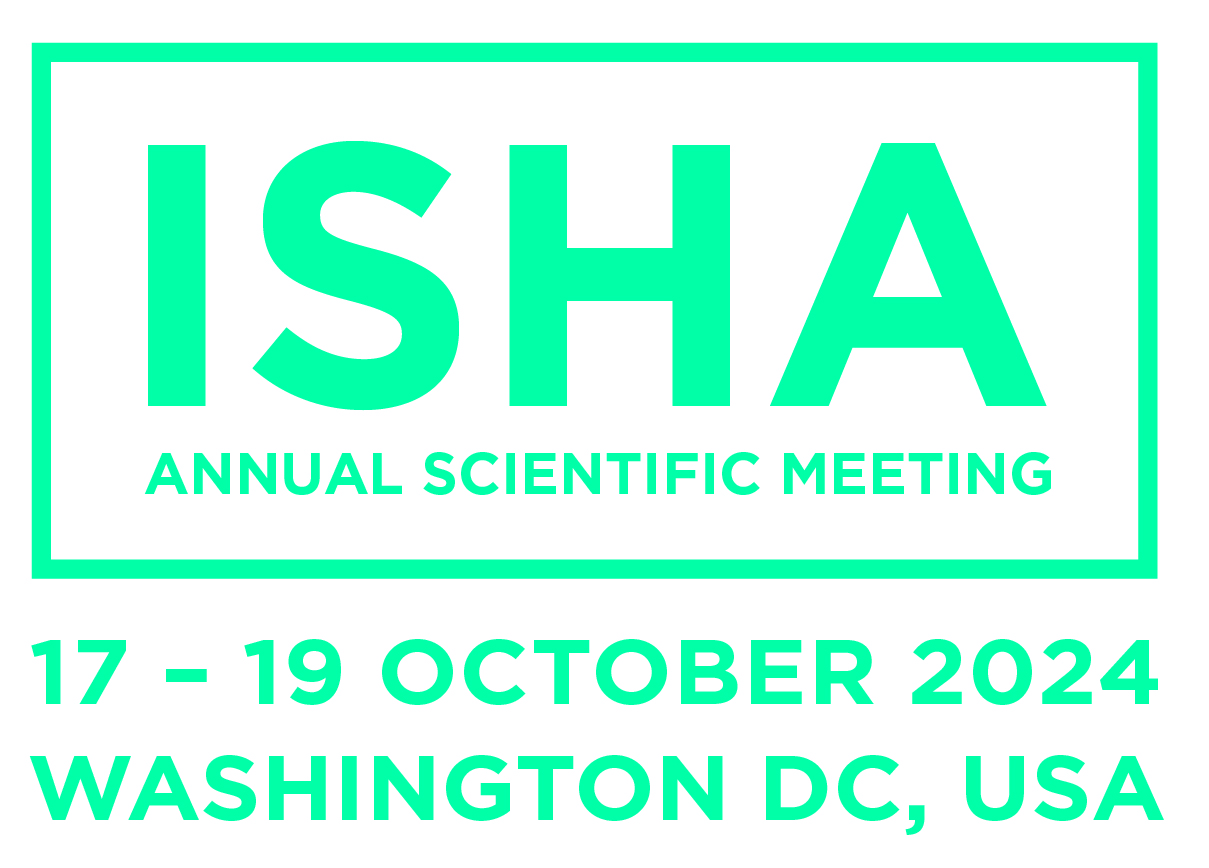 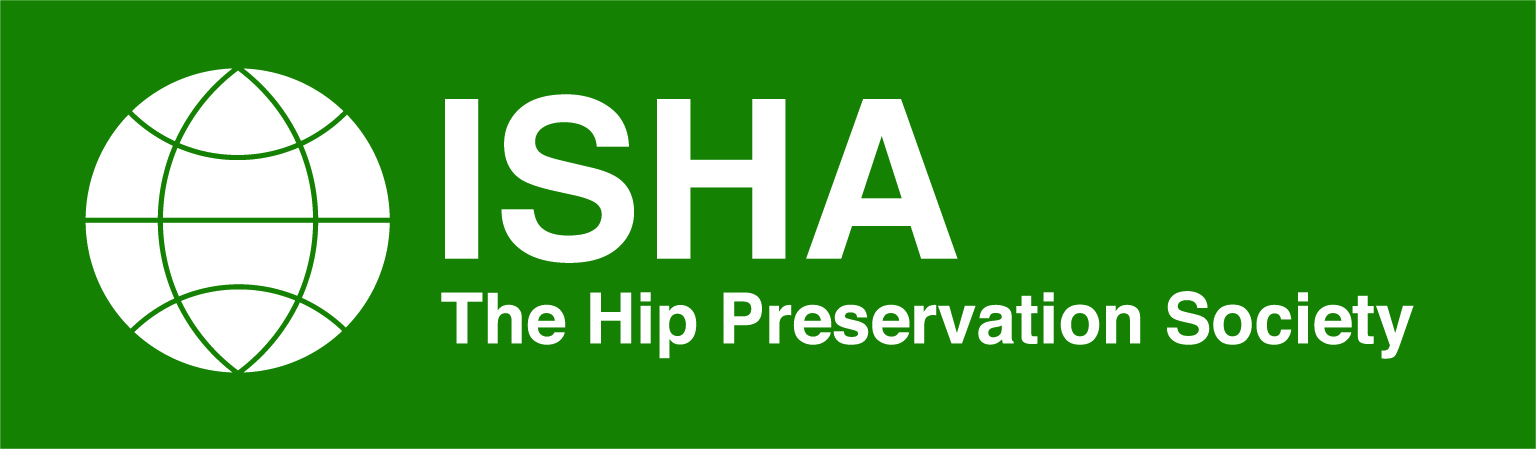 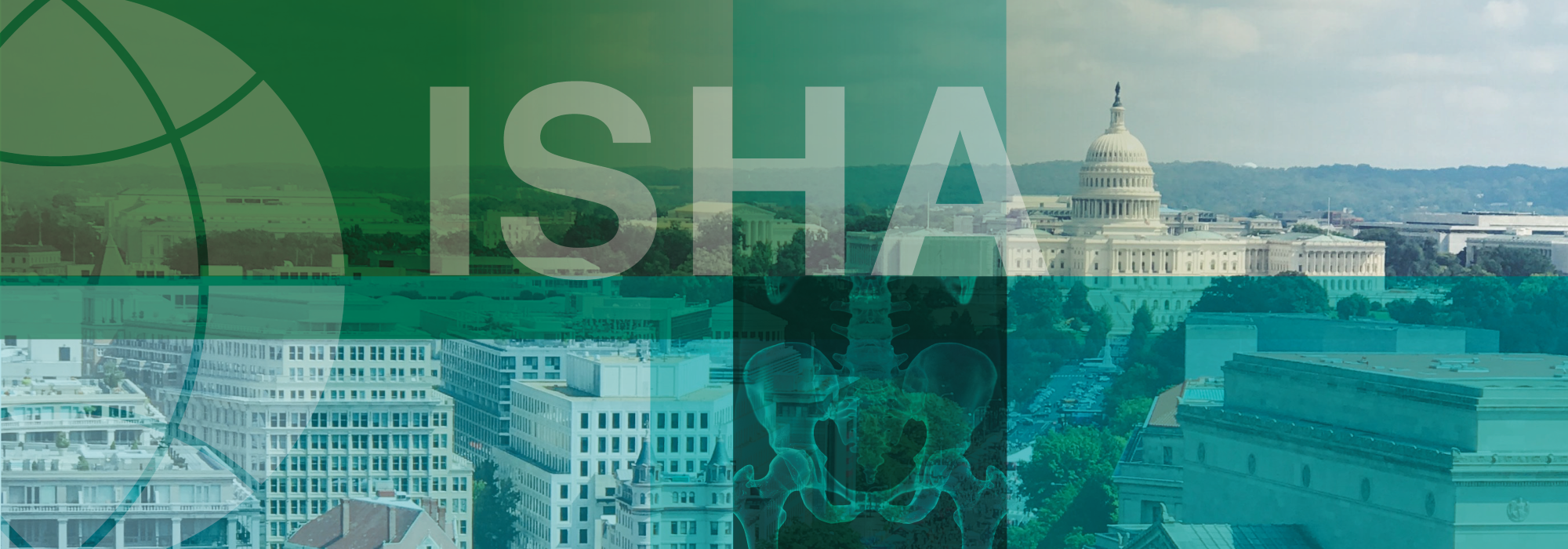 ISHA Annual Scientific Meeting 2023
5 – 7 October Cape Town, South Africa
–––––


Session Code – Session Title
Time
Room
ISHA Annual Scientific Meeting 2024
October 17 -19 Washington DC, USA
–––––


Presentation Title
Time
Room
Speaker:
Name, (Country 3 letter abbreviation)
www.ishasoc.net
Title
www.ishasoc.net
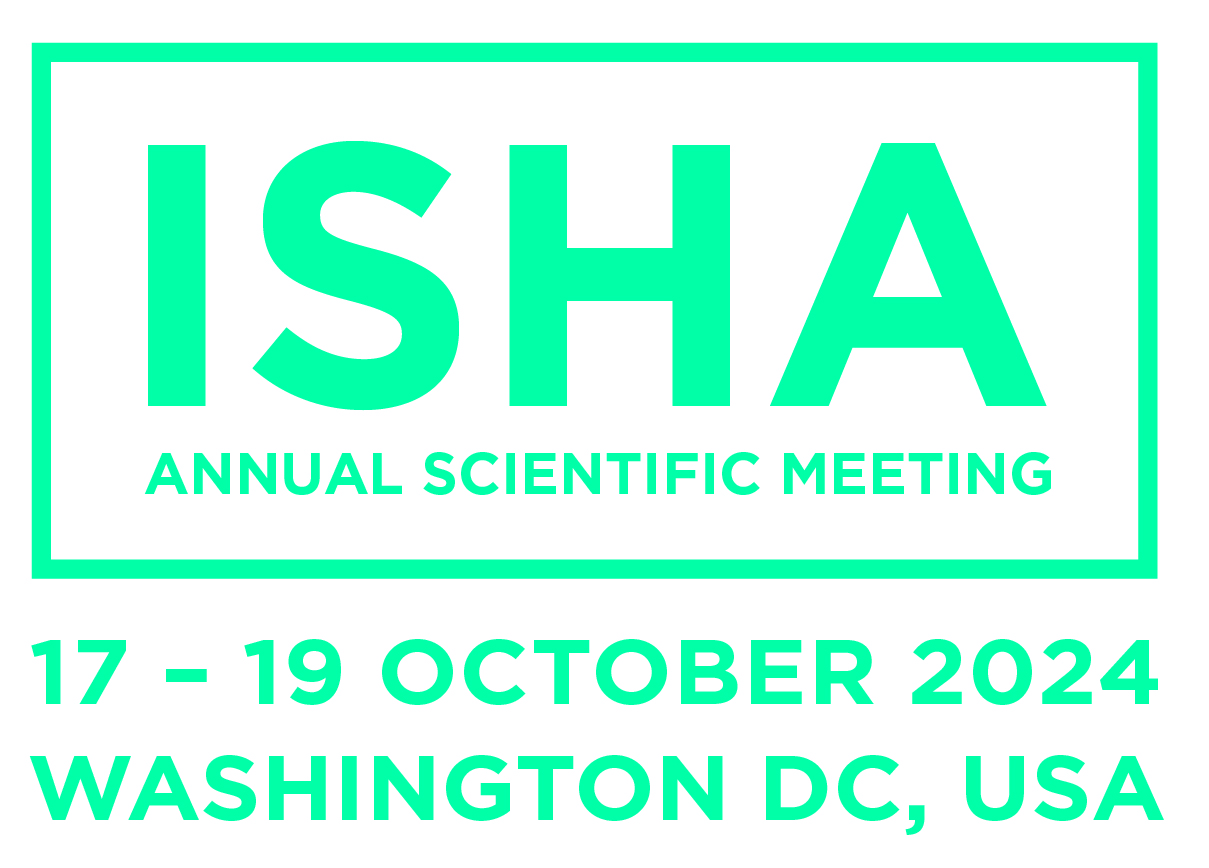 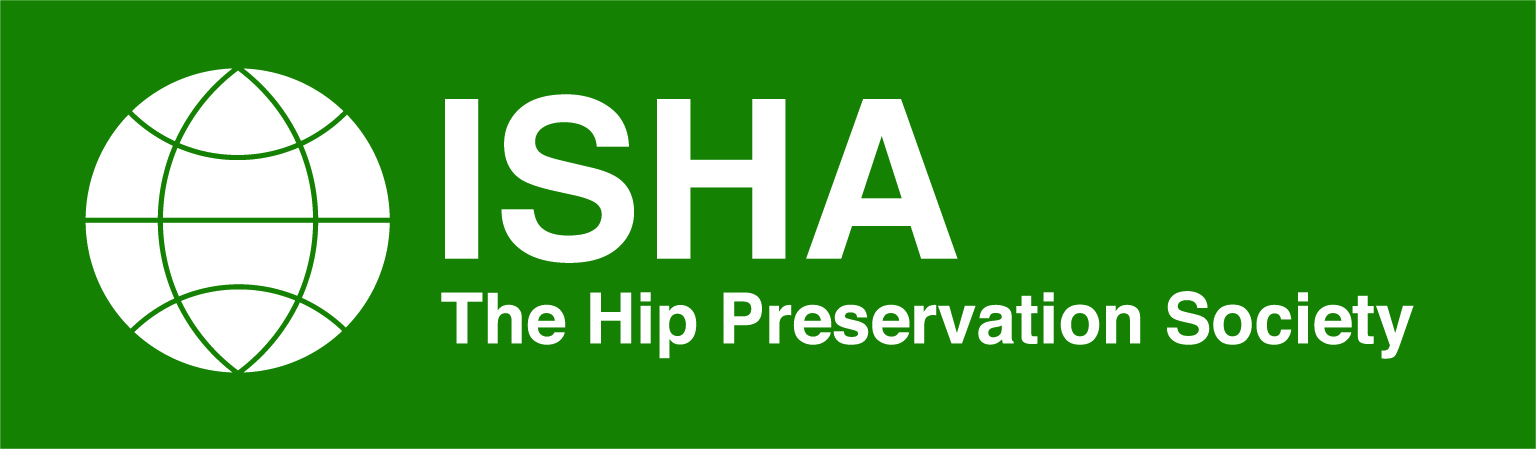 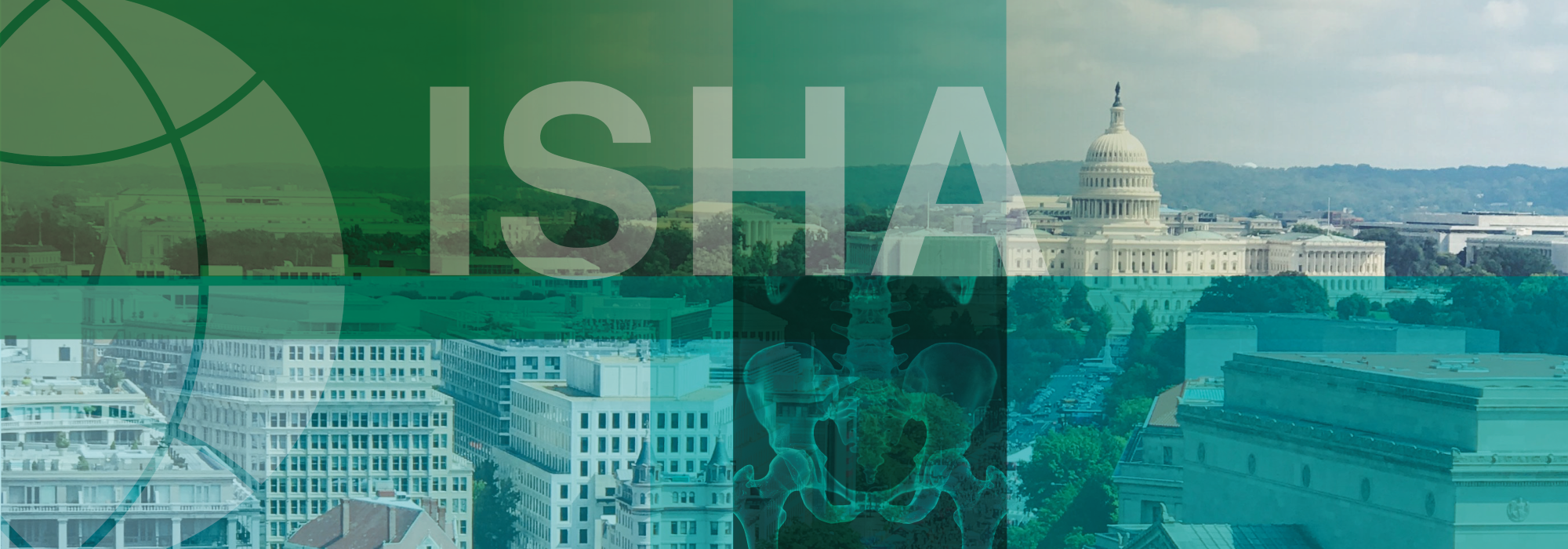 ISHA Annual Scientific Meeting 2023
5 – 7 October Cape Town, South Africa
–––––


Session Code – Session Title
Time
Room
ISHA Annual Scientific Meeting 2024
October 17 -19 Washington DC, USA
–––––


Session Code –  Session Title
Time
Room
Discussion
www.ishasoc.net